CLASSIC ROADSIDE
Palmerston North
Pitt St - Palmerston North (OUT)
PANEL ID: PALM31-61
19,080Yes
Orientation:Physical Size:
Daily Visuals:Illuminated:
125°6 x 3m
This in-demand panel located on multi-laned Pitt St (SH56) bypasses The Square and reaches audiences from south and west suburbs en route into town or onwards to north and east suburbs. Congestion at the traffic light-controlled intersection assures high dwell times. Businesses in the vicinity include Briscoes, Harvey Norman, Repco, and Countdown. The Speedway is nearby. This location is a standout for audiences that visit Car Dealerships, Big Box Retailers, QSR, Supermarkets and more (LANDMARKS ID).
Find on Google Maps
Find on Google Maps
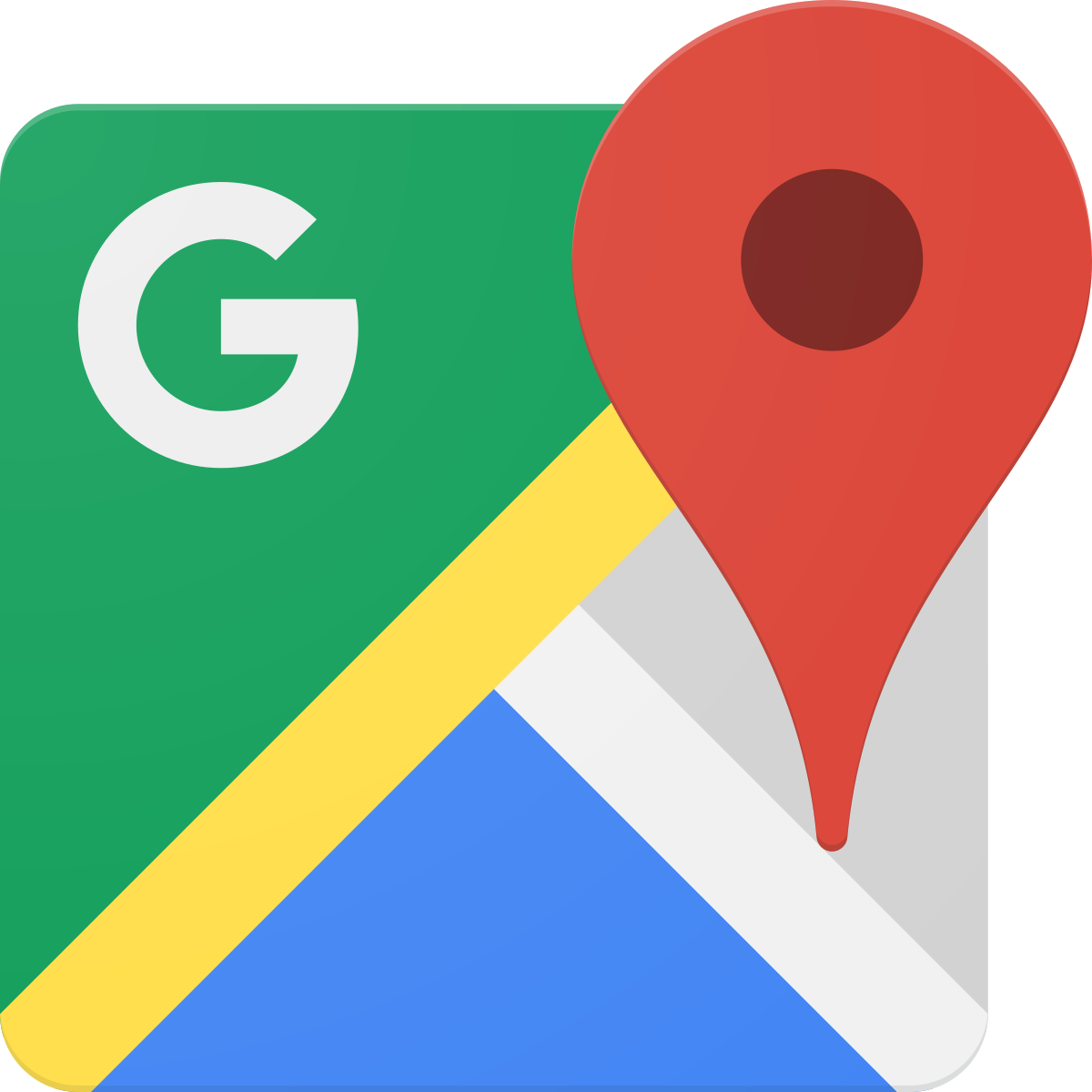 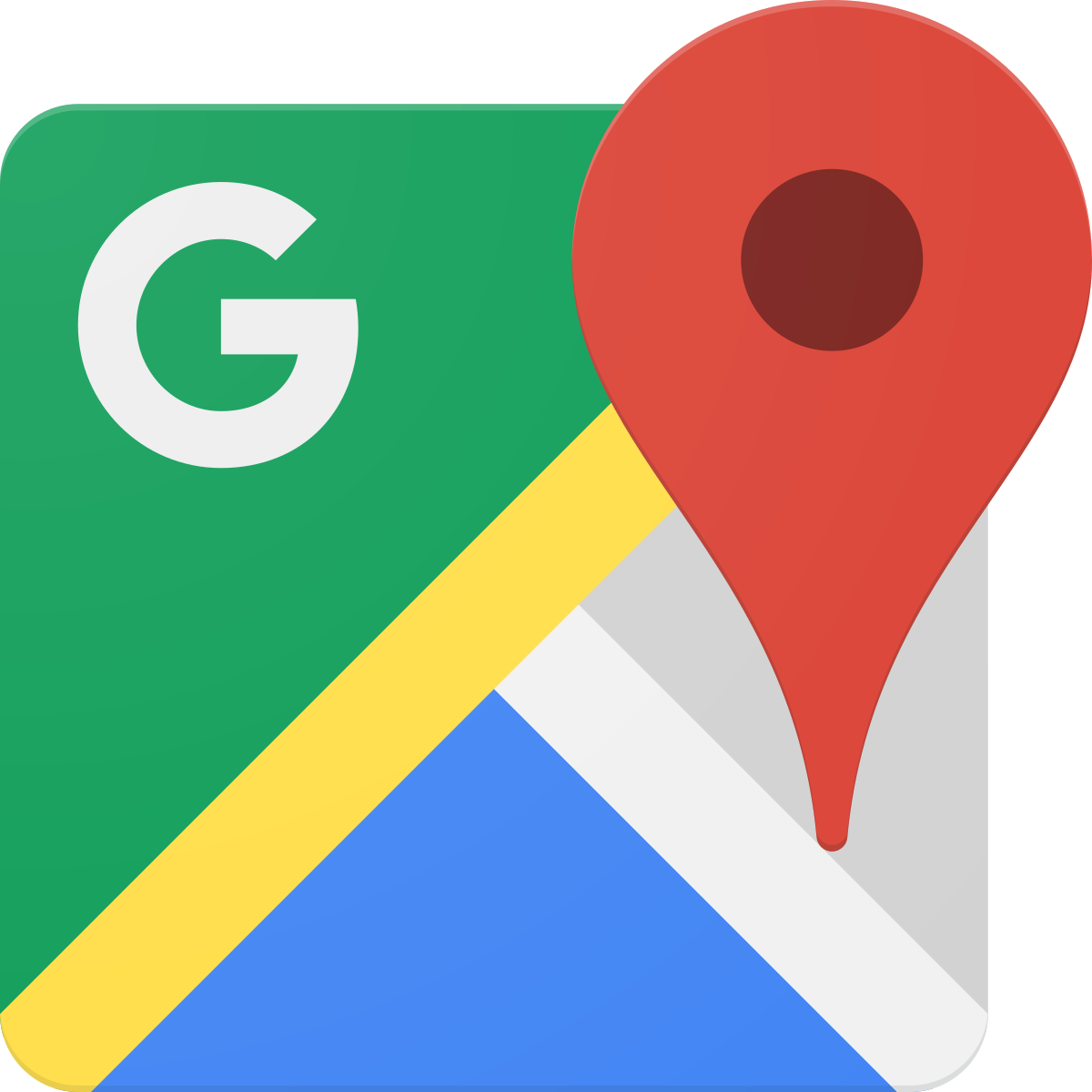